Recognise and challenge stereotypes
What is a stereotype?
Stereotypes are ideas about how people act based on the group that they belong to. 
A stereotype is a picture that you have in your head, or an opinion about a person based on the similarities of other people.

For example: The idea that all all nurses are women is a stereotype.
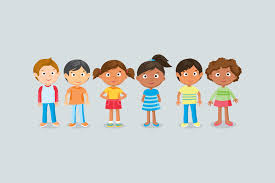 Emily					Jack
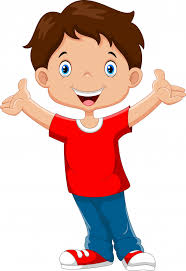 Emily	 	Jack
Have a look at the statements below. 
Which of the statements do you think apply to Emily and which do you think apply to Jack? 

Discuss with someone at home. 

Plays with insects
Has a boy as his or her best friend
Likes to play dressing up
Plays with dolls
Loves football
Likes to climb trees
Likes little babies
Has pink as their favourite colour
Is scared of spiders
Likes art lessons
Enjoys going on the slide
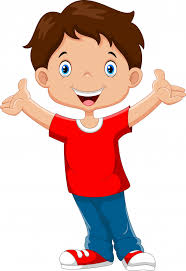 Girl and boy stereotypes
Statements
Plays with insects
Has a boy as his or her best friend
Likes to play dressing up
Plays with dolls
Loves football
Likes to climb trees
Likes little babies
Has pink as their favourite colour
Is scared of spiders
Likes art lessons
Enjoys going on the slide
Now consider the different statements. 
Did you choose any of the statements because Emily is a girl and Jack is a boy?

Go through each statement and answer these questions. 

-Is there anything on the list that boys can’t do?
-Is there anything on the list that girls can’t do?
Stereotypes
There are different types of stereotypes, some of these are:

Racial- For example, all black African people are good at sports.
Gender- For example, men don’t like pink. 
Age- For example, older people are forgetful.
Religion- For example, Catholic families have a lot of children.
Profession- For example, all nurses are women. 

Are these stereotypes always true?
Task
Go through the next few slides, read the different characteristics of people. 
Then draw a picture of what you think this person might look like using the sheet attached called ‘PSHE- stereotypes’. Write some words with your pictures to describe them.
Go to the next slide to reveal what the person actually looks like. Was your drawing similar to the person?

Think about why you drew what you drew and if your drawing was different to the true person, why?
Person 1
This person is the prime minister of New Zealand. 
They have their own family as well as running the country. 
This person is 40 years old and has worked in London as well as New Zealand. 

What do you think this person looks like?
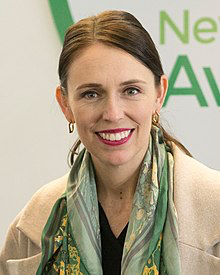 Person 1- Jacinda Ardern
This person is the prime minister of New Zealand. 
They have their own family as well as running the country. 
This person is 40 years old and has worked in London as well as New Zealand. 



Was your drawing similar?
Person 2
This person left school at the age 17 and began training to become a nurse. 
This person now works in the dermatology ward in the Royal Victoria Hospital in Belfast, Ireland. 
They say: ‘I love the job’.

What do you think this person looks like?
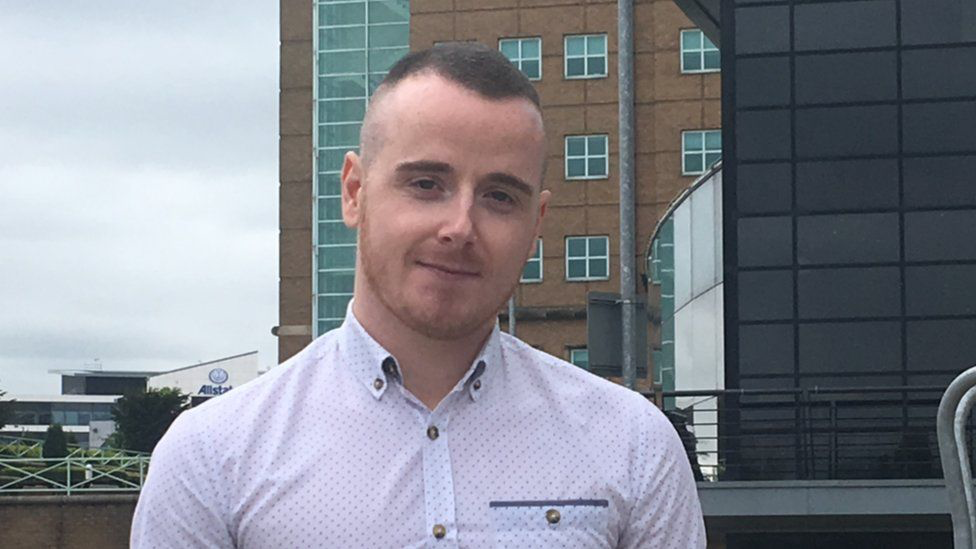 Person 2-David Ferran
This person left school at the age 17 and began training to become a nurse. 
This person now works in the dermatology ward in the Royal Victoria Hospital in Belfast, Ireland. 
They say: ‘I love the job’.


Was your drawing similar?
Person 3
This person is an English footballer who plays for and captains both Manchester city football club and the England national team.
This person has an MBE, which is an order from the British empire award. 
This person is 32 years old and is from Durham.
Person 3- Steph Houghton
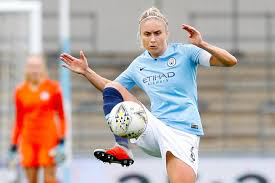 This person is an English footballer who plays for and captains both Manchester city football club and the England national team.
This person has an MBE, which is an order from the British empire award. 
This person is 32 years old and is from Durham.

Was your drawing similar?
Person 4
This person is a British space scientist and science educator. 
This person also has an MBE and is 52 years old. 
This person was the lead scientist at Astrium (an aerospace manufacturer) where she managed observation instruments on a satellite, measuring wind speeds to help the investigation of climate change.
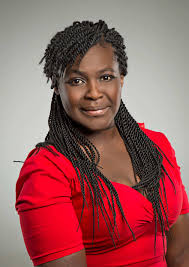 Person 4- Maggie Aderin Pocock
This person is a British space scientist and science educator. 
This person also has an MBE and is 52 years old. 
This person was the lead scientist at Astrium (an aerospace manufacturer) where she managed observation instruments on a satellite, measuring wind speeds to help the investigation of climate change.


Was your drawing similar?
Person 5
This person was a British army officer who served for many years.
They recently raised nearly 33 million pounds for the NHS by walking lengths of the garden. 
This person recently received a knighthood from the Queen.
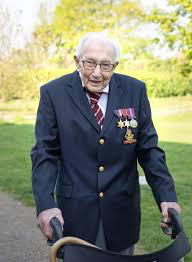 Person 5- Captain Tom Moore
This person was a British army officer who served for many years.
They recently raised nearly 33 million pounds for the NHS by walking lengths of the garden. 
This person recently received a knighthood from the Queen.

Was your drawing similar?